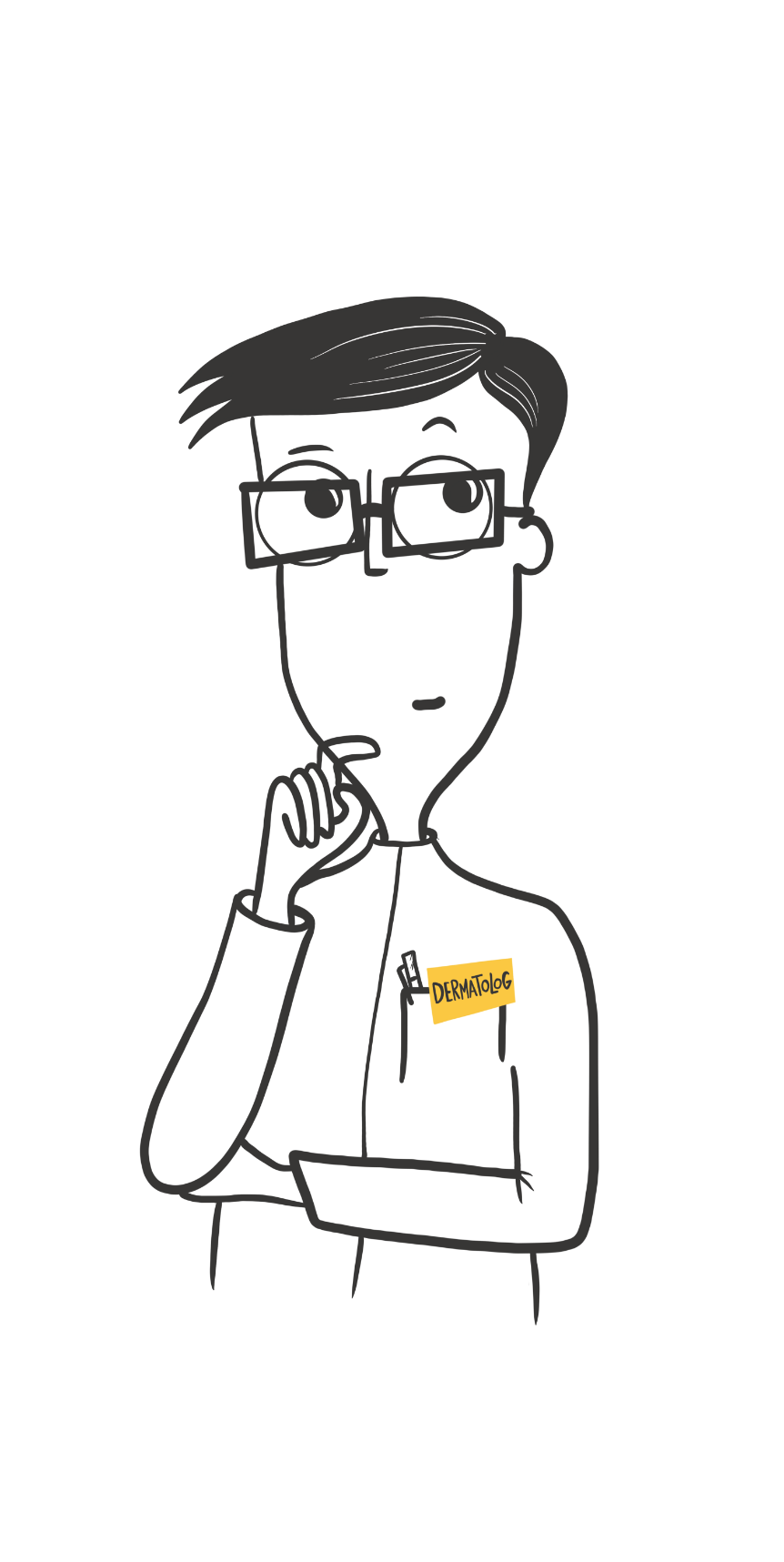 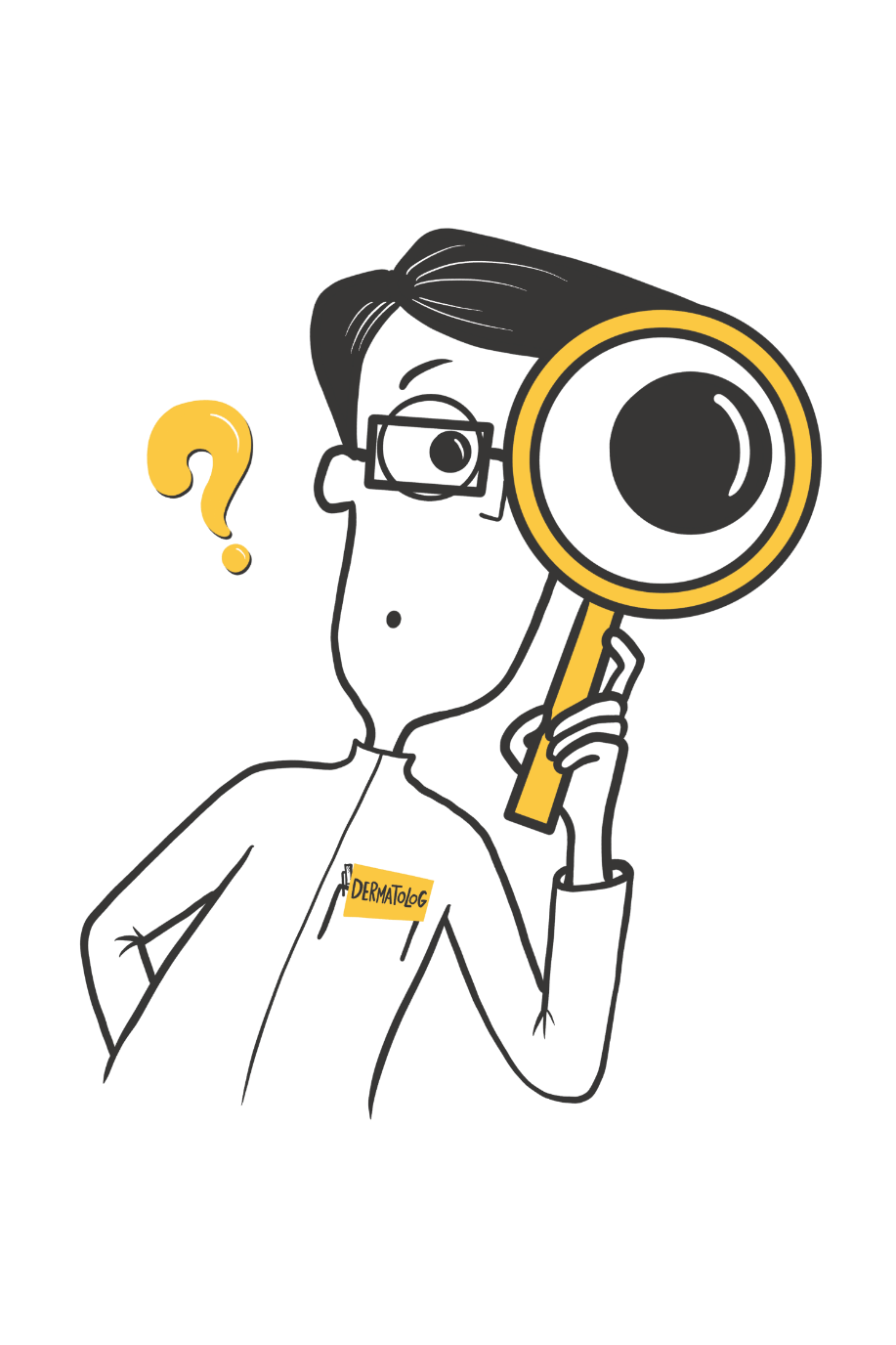 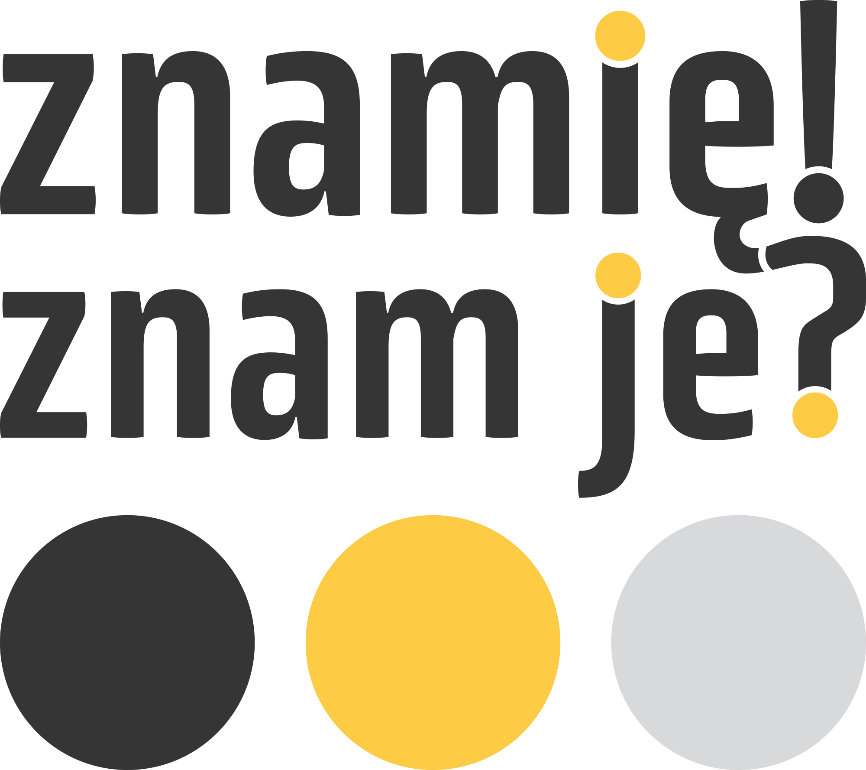 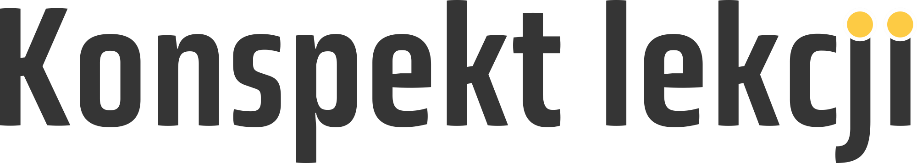 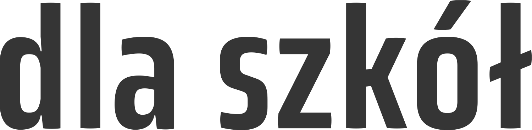 Czerniak – co to jest?
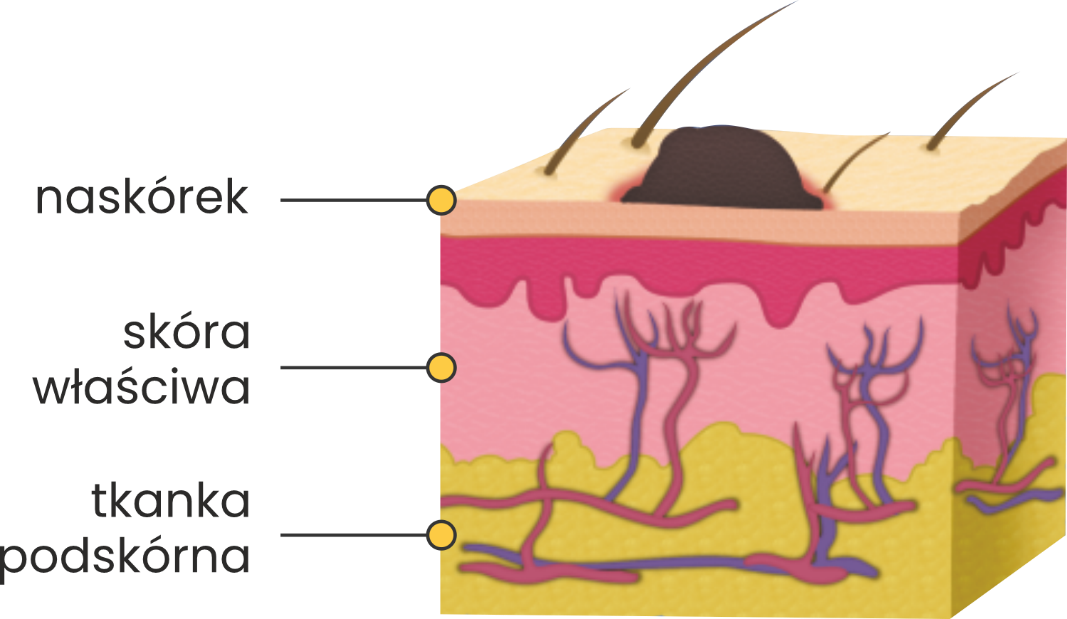 Czerniak to nowotwór 
złośliwy skóry.
 
Wywodzi się z melanocytów – komórek pigmentowych wytwarzających barwnik zwany melaniną.

Melanina sprawia, że skóra ciemnieje 
w kontakcie z promieniowaniem ultrafioletowym (promieniami UV).
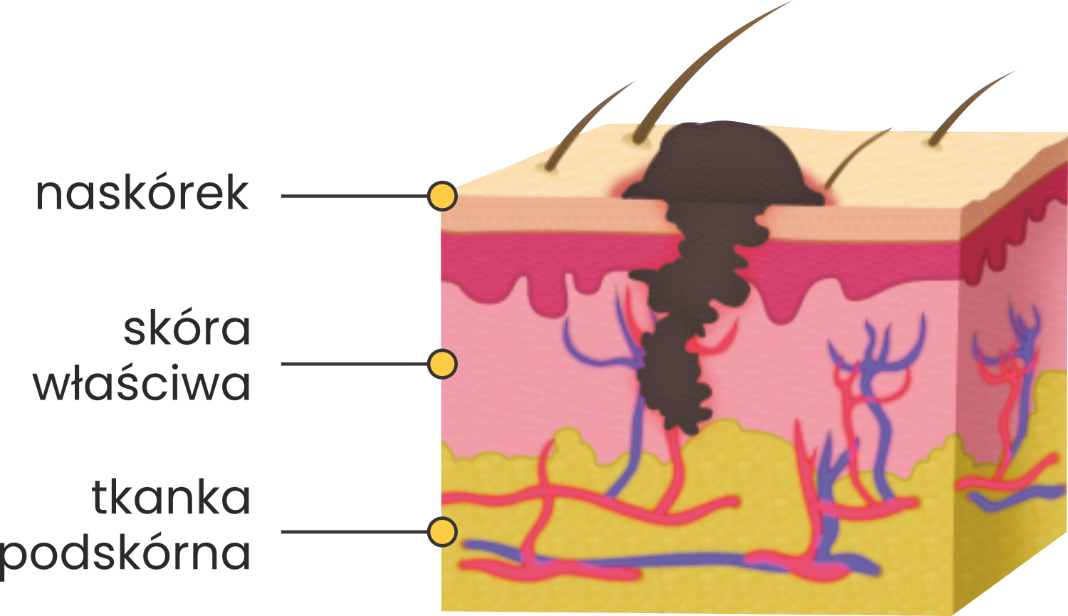 Charakterystyka czerniaka
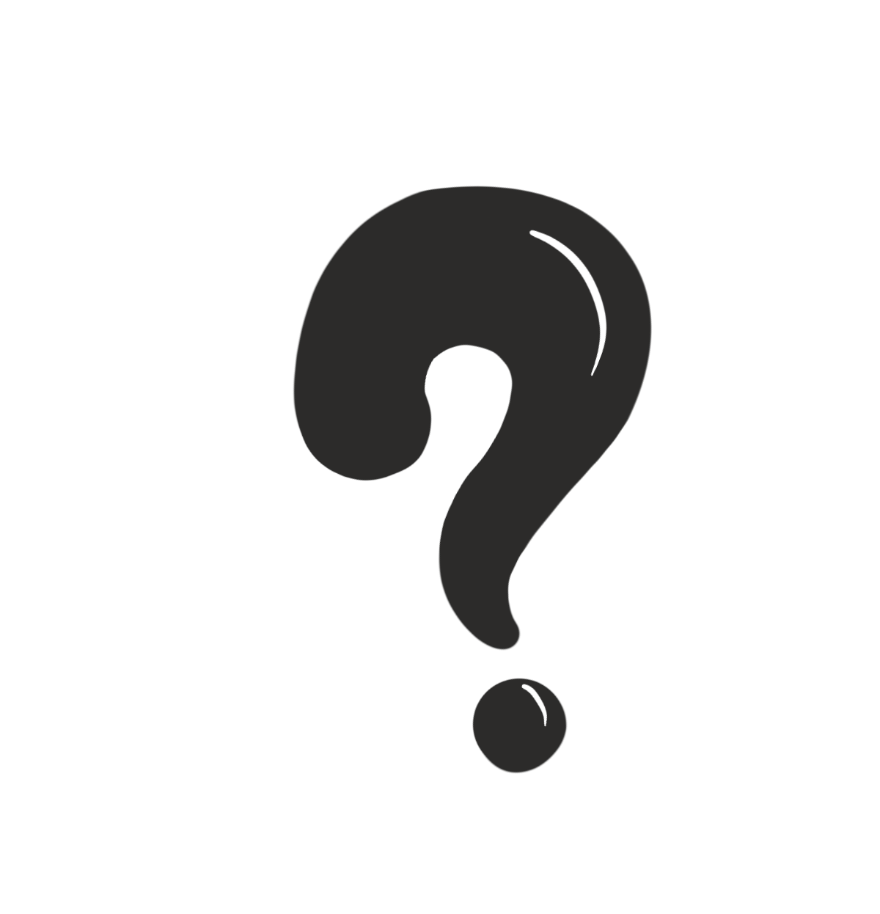 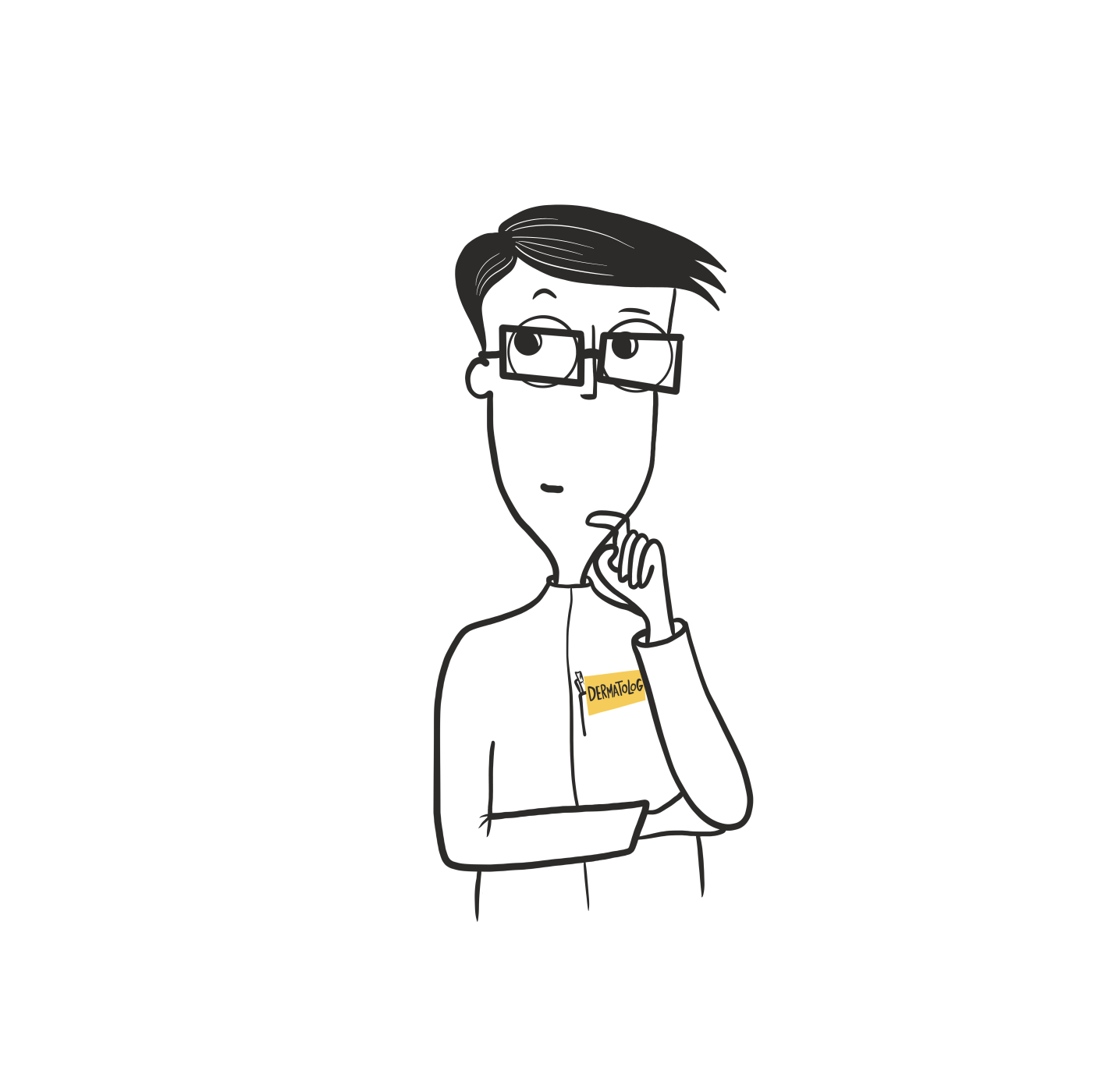 Bardzo agresywny wzrost. 
Wczesne i liczne przerzuty, trudne w leczeniu farmakologicznym. 
Szybko przechodzi z choroby miejscowej    (rozwijającej się w jednym miejscu na skórze) w postać rozsianą tzw. uogólnioną
Rozrasta się na powierzchni skóryi wrasta w jej głąb .
Gdy przejdzie barierę skóry dostaje się do  naczyń krwionośnych i całego organizmu.
Czasem wystarczą 3 miesiące, aby zaatakował cały organizm.
Czerniak w Polsce
Ponad 3 700 nowych 
zachorowań rocznie
Średni czas przeżycia od momentu diagnozy
przerzutów - >12 miesięcy
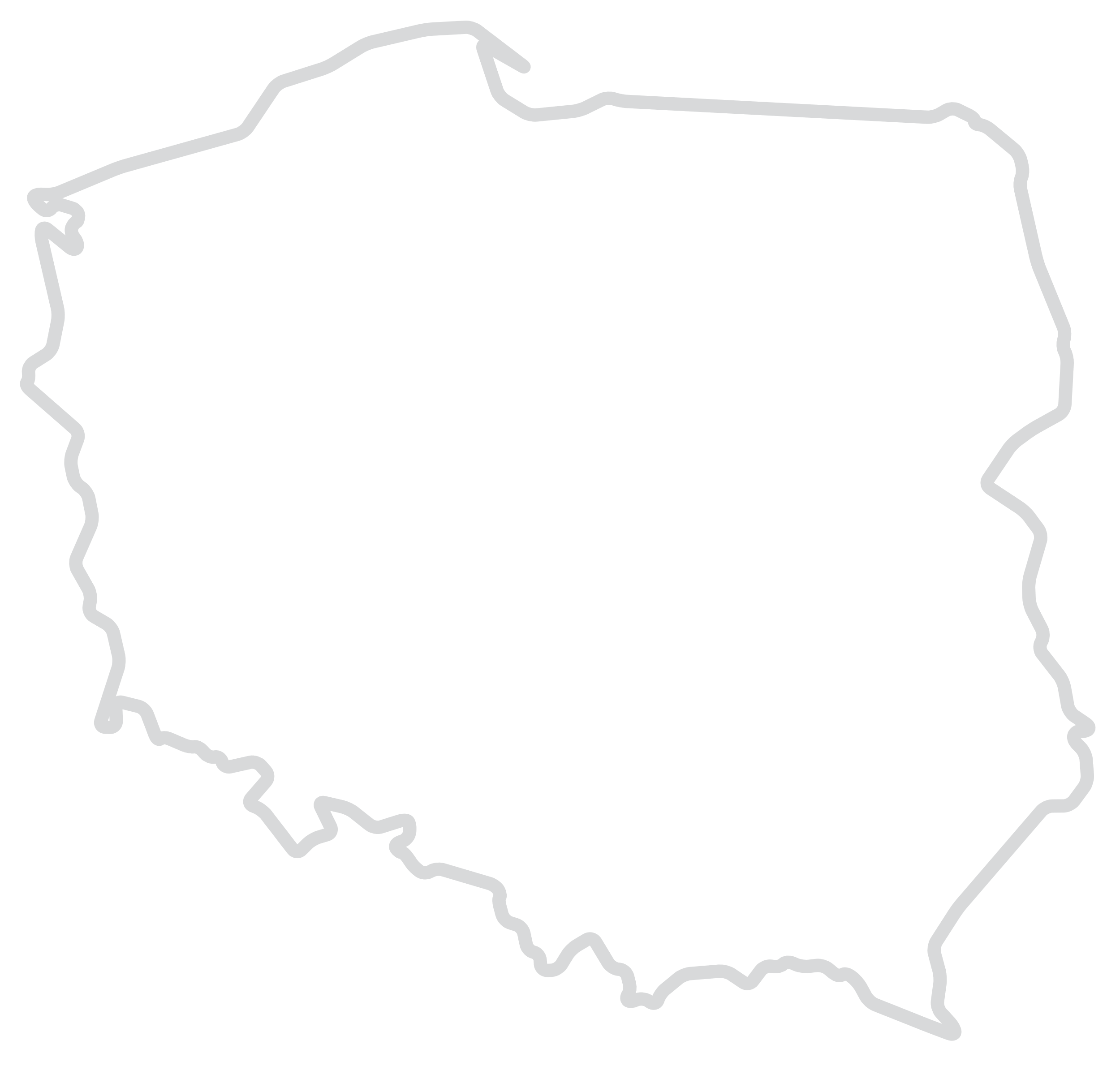 Liczba zachorowań 
podwaja się 
co 10 lat
30% chorych na 
czerniaki umiera
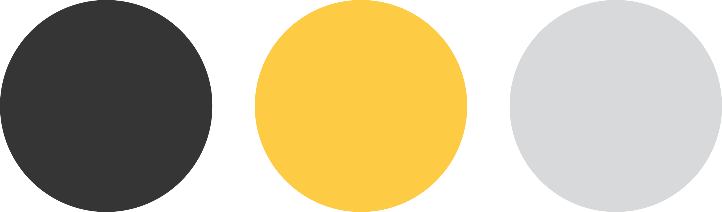 Jeden z najczęstszych nowotworów wśród nastolatków i młodych dorosłych
Czerniak to tylko 6% 
nowotworów skóry
Kto jest w grupie ryzyka?
Na rozwój czerniaka najbardziej narażone są osoby:
Łatwo ulegające poparzeniom słonecznym
O jasnej lub bardzo jasnej cerze
Słabo tolerujące słońce
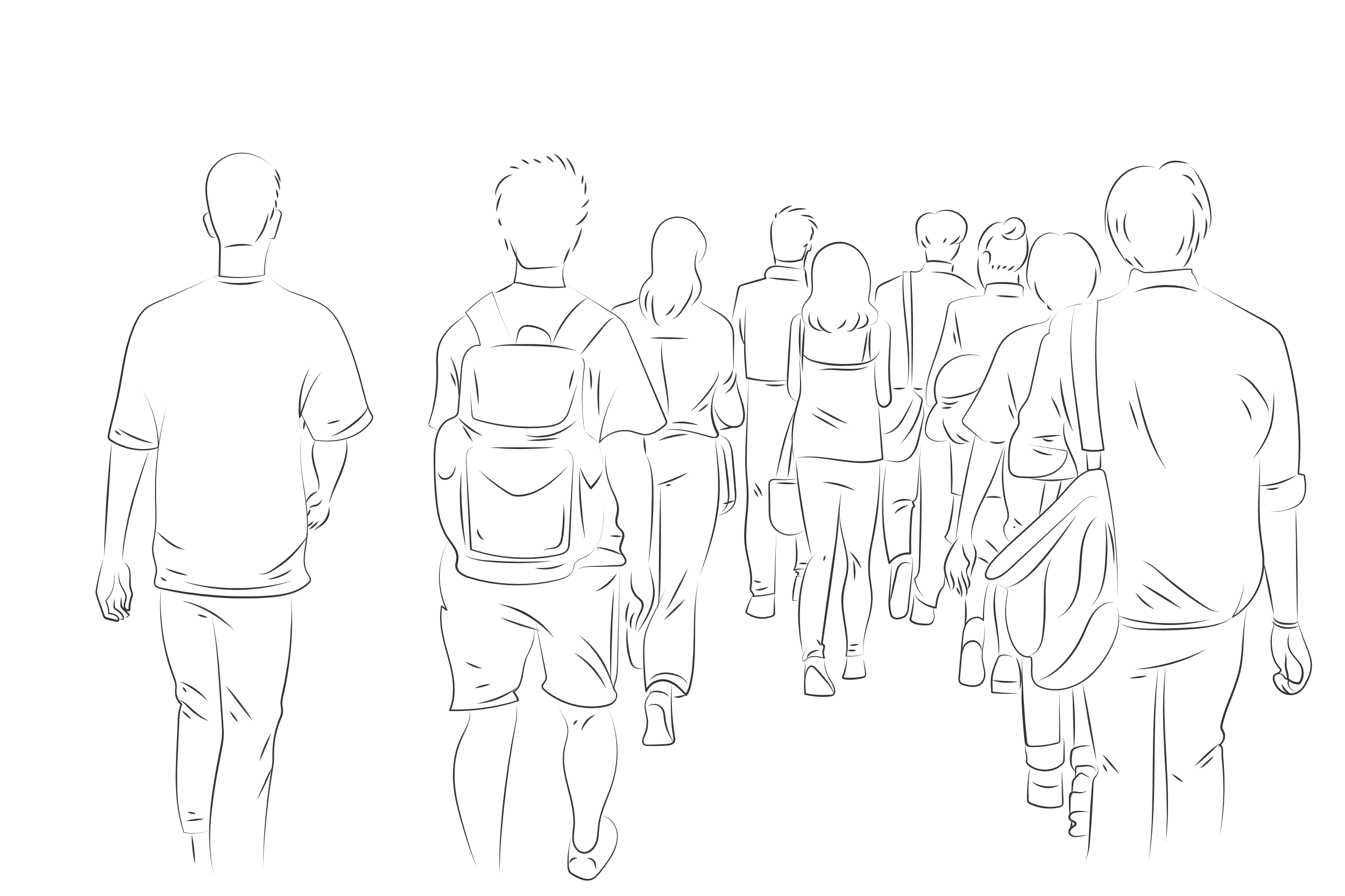 Z piegami i/lub znamionami
Opalające się z trudem lub w ogóle
O jasnych oczach
U których w rodzinie występował czerniak
O jasnychi rudych włosach
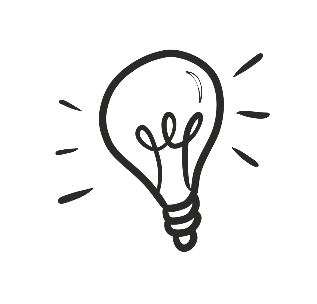 Te osoby powinny bezwzględnie unikać słońca i całkowicie zrezygnować z solarium!
Części ciała, jakie wystawiamy na słońce
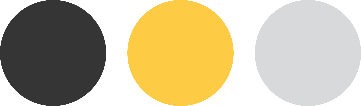 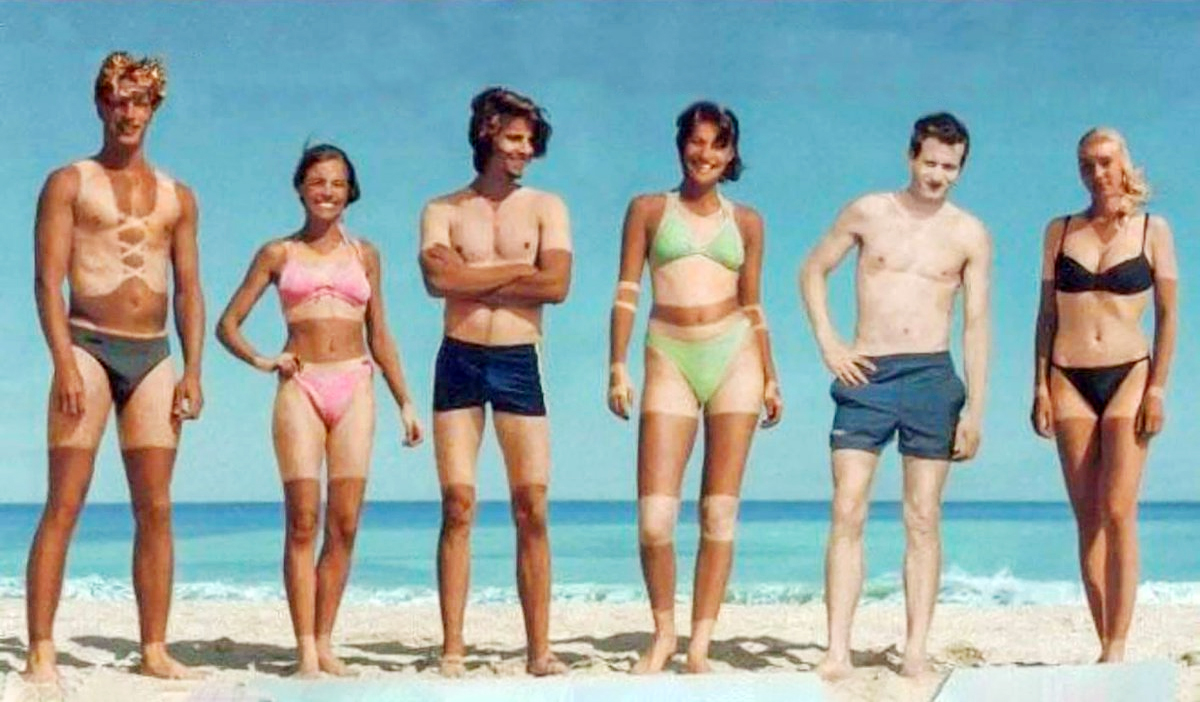 narty wodne
programowanie
komputerowe
nurkowanie
rowergórski
rolki
tenis
Wczesne wykrycie ratuje życie
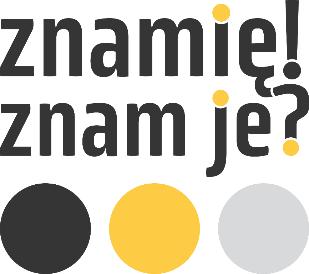 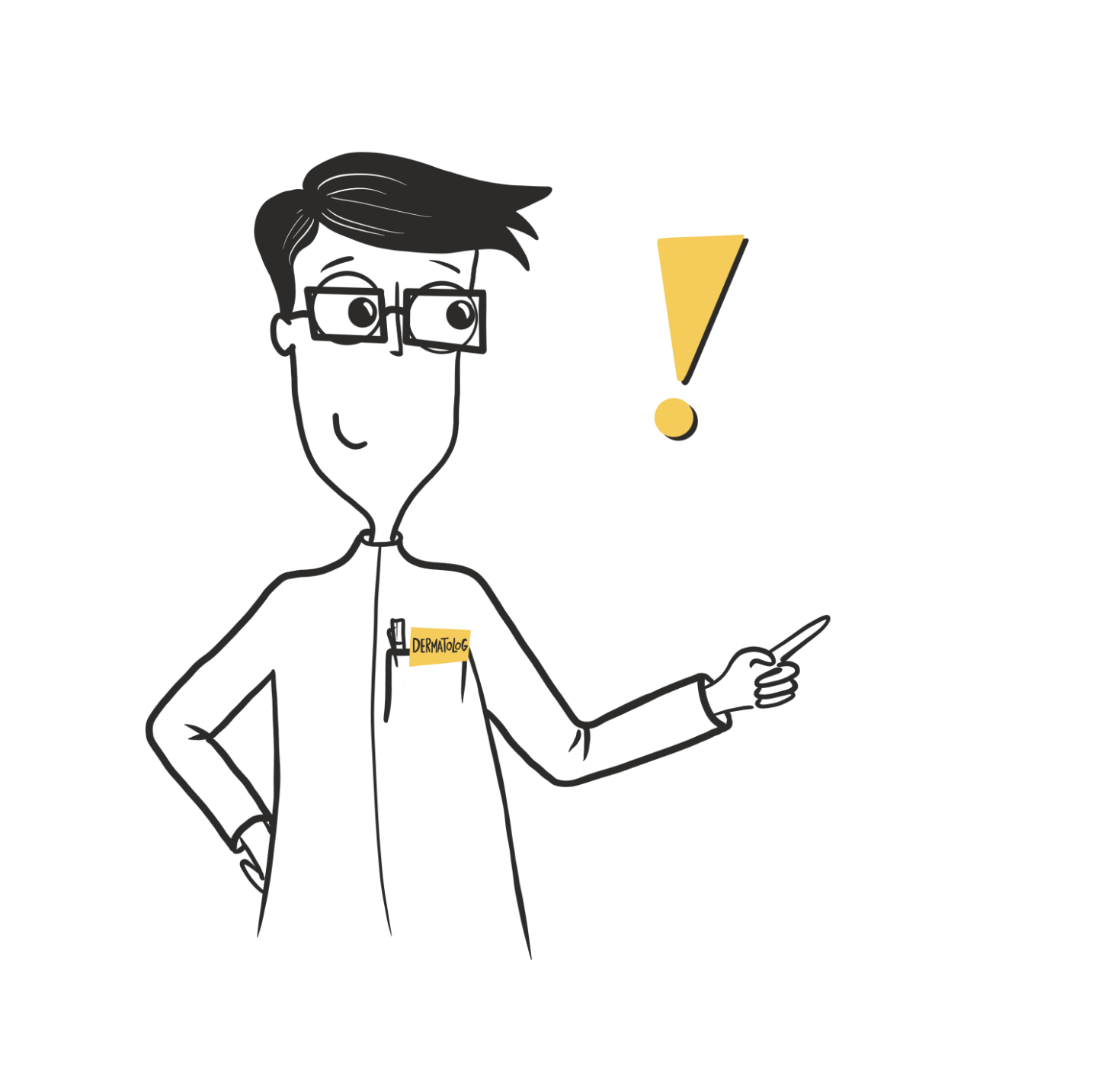 Usunięcie czerniaka miejscowego, kiedy choroba nie jest jeszcze zaawansowana pozwala na wyleczenie prawie 100% chorych, dlatego ważne jest szybkie i prawidłowe rozpoznanie.
Czerniaka łatwo zauważyć - rozwija się na skórze, a nie wewnątrz organizmu.
Czerniaki mogą rzadko pojawić się także w obrębie ust, nosa i gałki ocznej.
Czerniak może pojawić się w kilku miejscach na ciele. Jedno ognisko choroby nie wyklucza pojawiania się kilku innych.
Czerniak to najczęściej nowa zmiana na skórze. Jednak część zwykłych znamion może zamienić się w czerniaka.
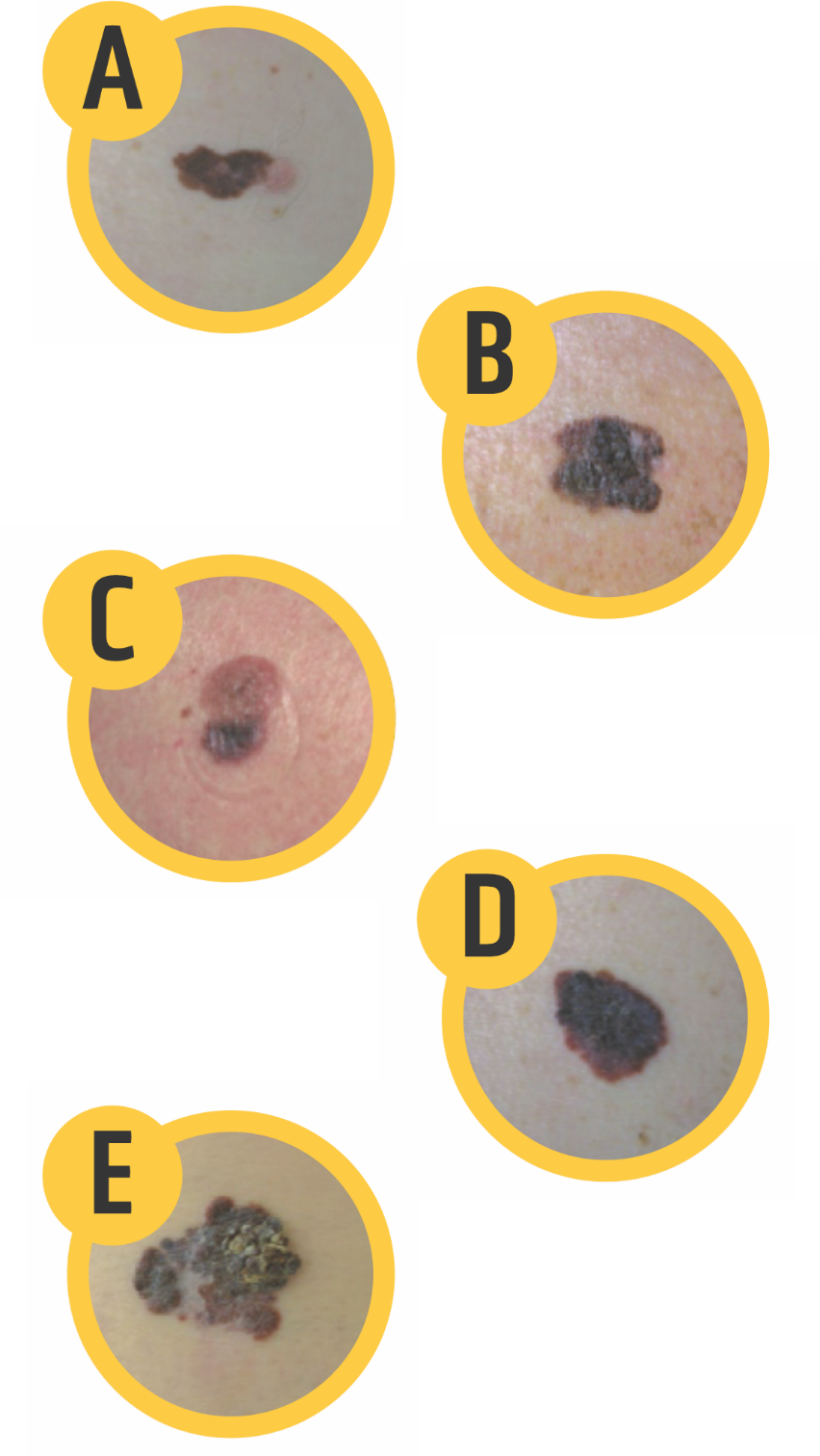 A – ASYMETRIA np. znamię „wylewające” się na jedną stronę

B - BRZEGI POSZARPANE, nierównomierne, 
posiadające zgrubienia

C - CZERWONY, CZARNY, 
niejednolity kolor

D - DUŻY ROZMIAR, 
wielkość zmiany powyżej 6mm

E - EWOLUCJA, czyli postępujące zmiany zachodzące w znamieniu
Czerniaki mają wiele cech charakterystycznych, które ułatwiają ich rozpoznanie. Pomaga w tym w tym proste ABCDE
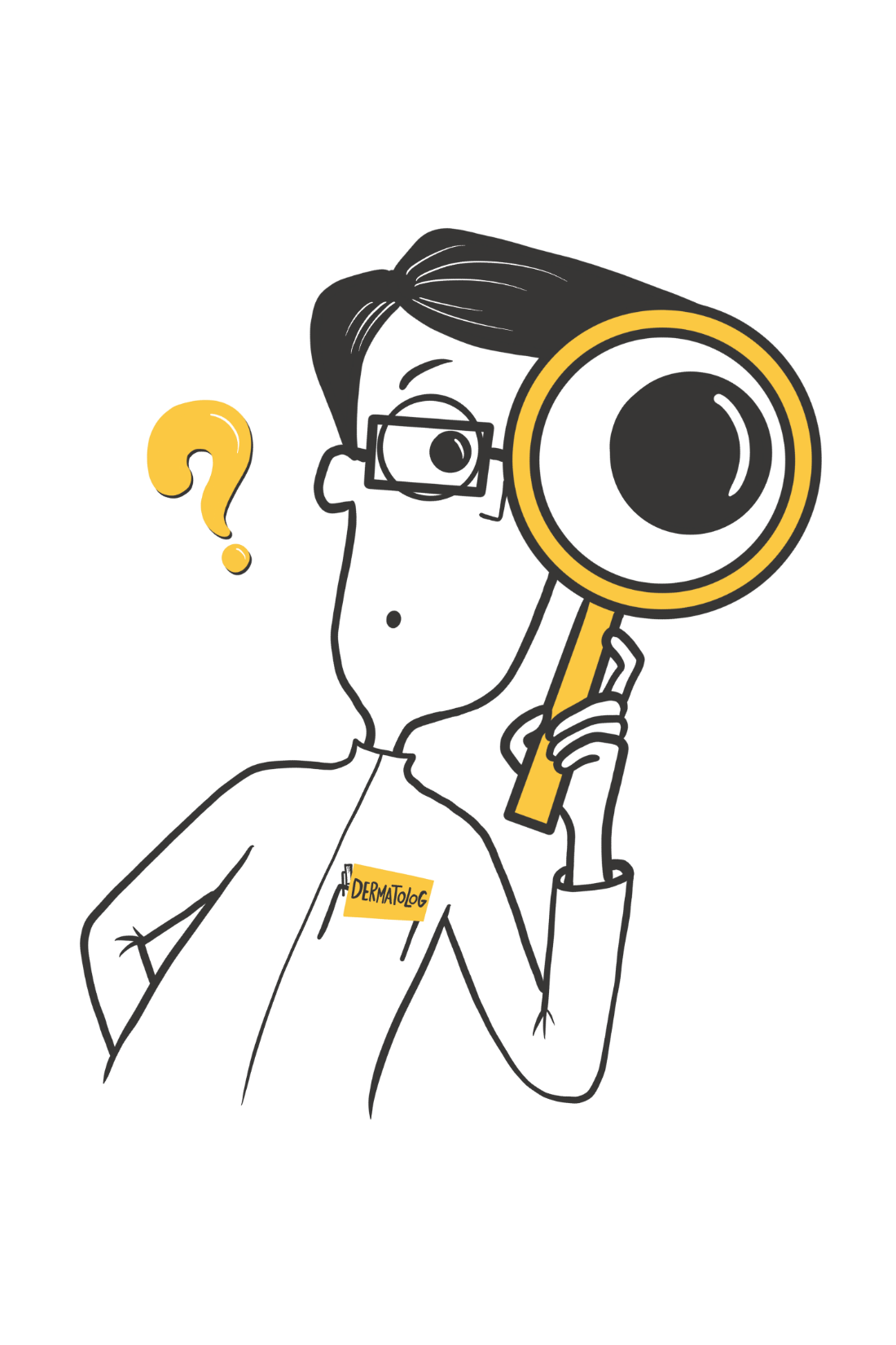 Samobadanie skóry
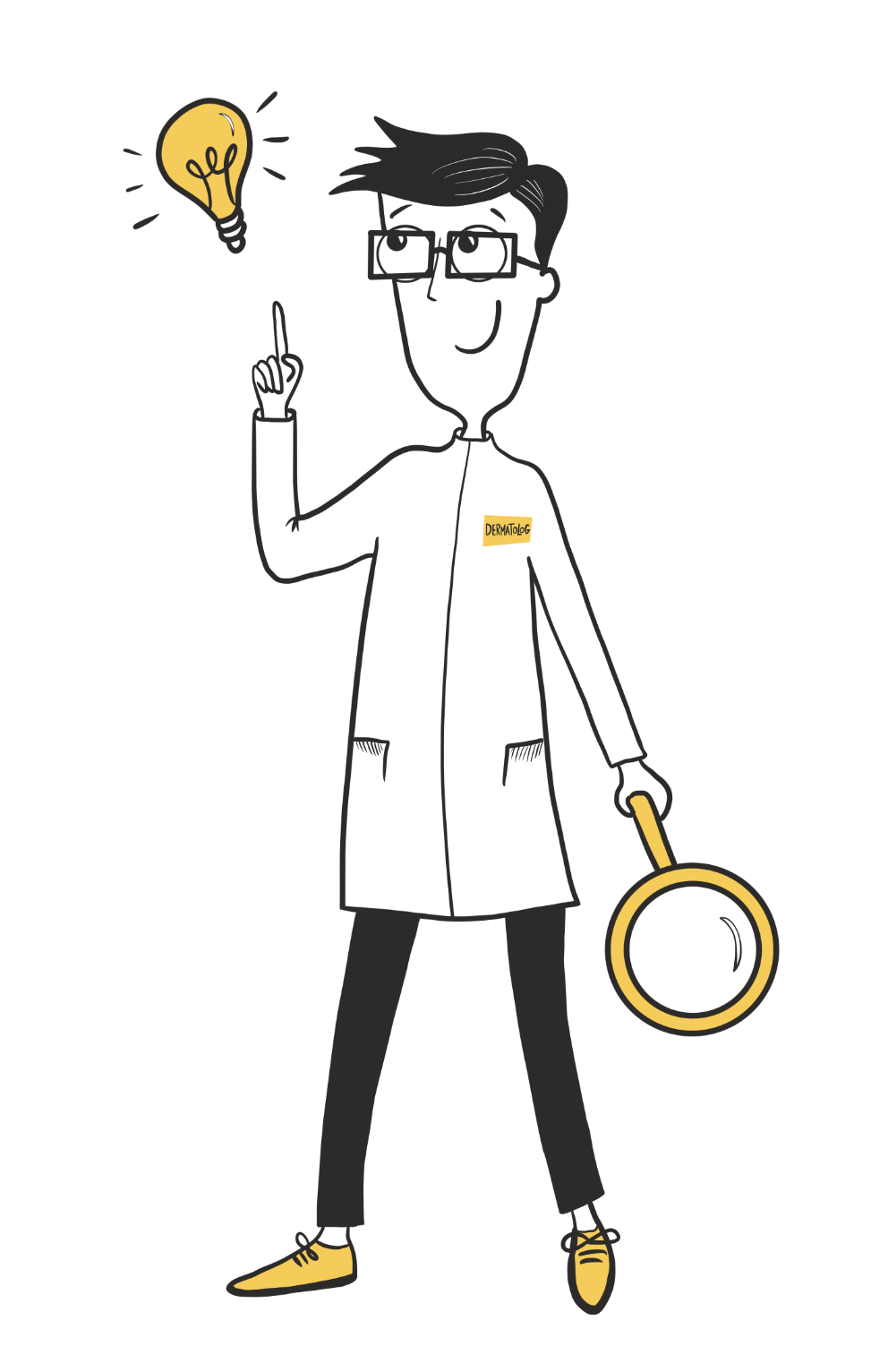 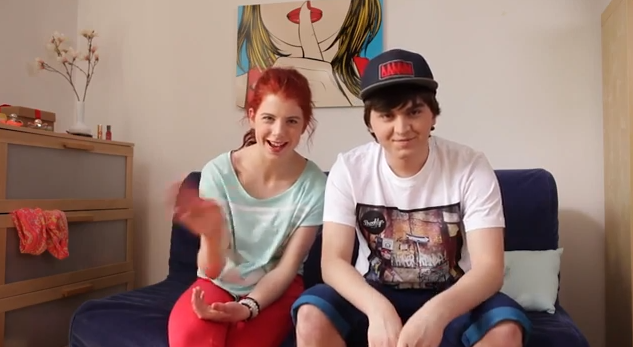 Aby wcześnie rozpoznać czerniaka trzeba dobrze znać własne ciało i skórę.
Samoocenę powinniśmy wykonywać raz w miesiącu.
Kamila i Dawid wytłumaczą wam, jak sprawdzać skórę!
FILM DOSTĘPNY NA STRONIE AKADEMII CZERNIAKA
http://www.akademiaczerniaka.pl/kampania-znamie-znam-je/program-do-szkol-ponadgimnazjalnych/film-edukacyjny-dla-uczniow
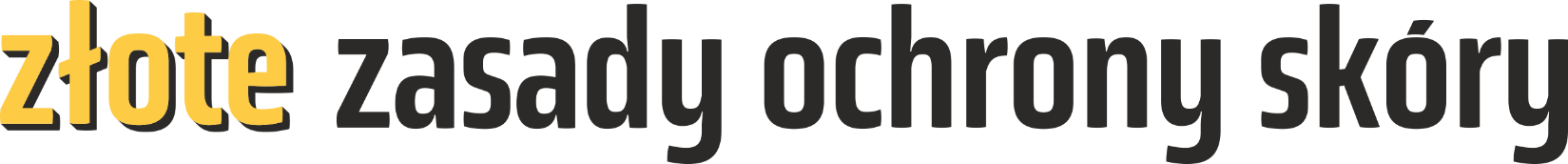 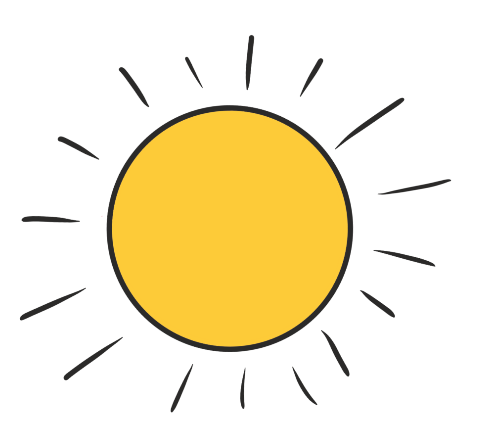 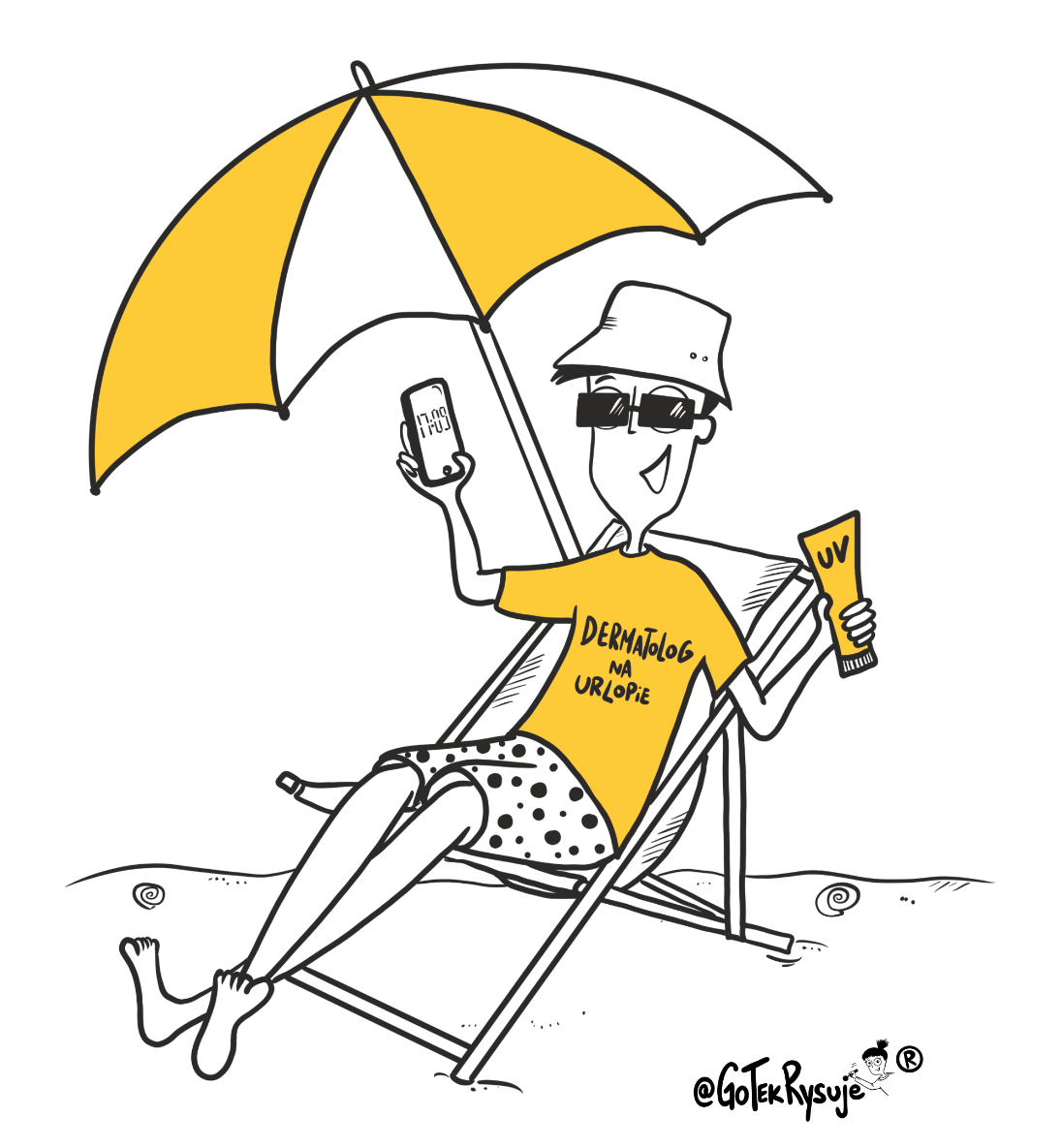 Raz w miesiącu oglądaj swoją skórę – sprawdź, czy Twoje znamiona nie zmieniają się lub czy nie pojawiły się nowe

Jeśli zauważysz, że coś podejrzanego dzieje się z Twoim znamieniem, udaj się do dermatologa  lub chirurga-onkologa

Przynajmniej raz na rok odwiedzaj dermatologa  lub chirurga-onkologa, aby sprawdził czy wszystko w porządku
Unikaj przebywania w pełnym słońcu w godzinach 11.00-16.00.

Nie opalaj się w solarium! – w przypadku młodych ludzi jest to najważniejszy czynnik wywołujący czerniaki. Od 2018 roku korzystanie z solariów przez osoby poniżej 18 roku życia jest zabronione przez prawo polskie.Chroń skórę: stosuj kremy z wysokimi filtrami UV, noś czapkę i okulary przeciwsłoneczne – latem nawet podczas pochmurnych dni należy stosować ochronę. 

Pamiętaj o ochronie skóry także podczas uprawiania sportu na świeżym powietrzu!
Chcecie wiedzieć więcej?
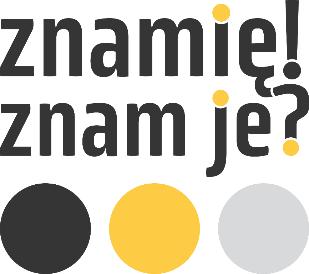 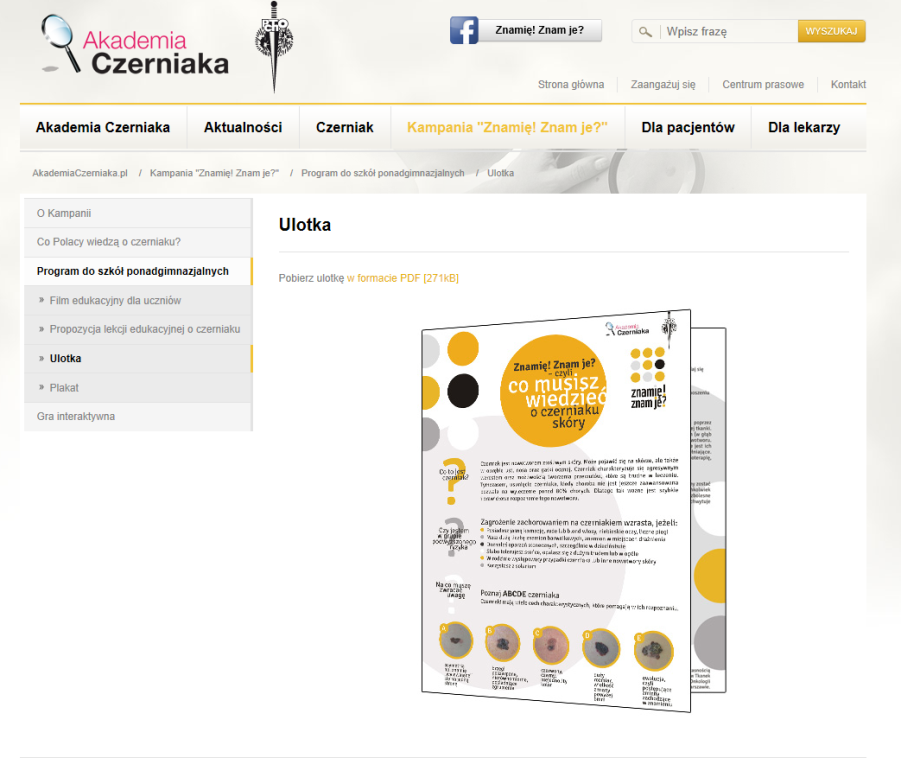 Na stronie AKADEMII CZERNIAKA znajdziecie:

SONDĘ ukazującą stan wiedzy Polaków nt. czerniaka,
ULOTKĘ z najważniejszymi informacjami o czerniaku,
FILM na temat samobadania skóry,
... i wiele innych materiałów o czerniaku!
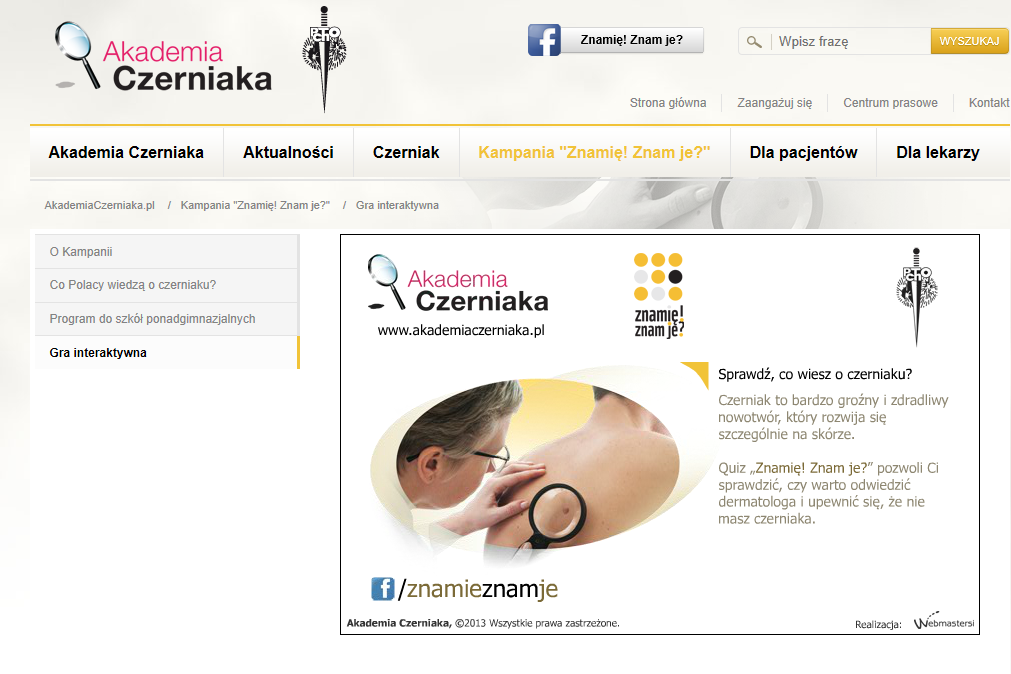 ZDOBYTĄ WIEDZĘ MOŻECIE SPRAWDZIĆ W QUIZIE  „Znamię!” Znam je?”!
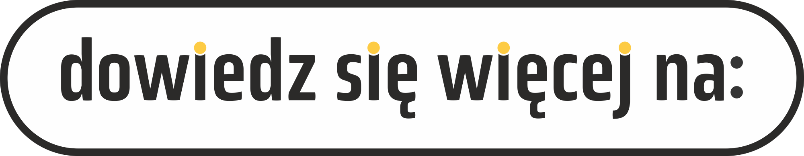 www.akademiaczerniaka.pl
Dziękujemy za Państwa zaangażowanie!
ORGANIZATORZY :
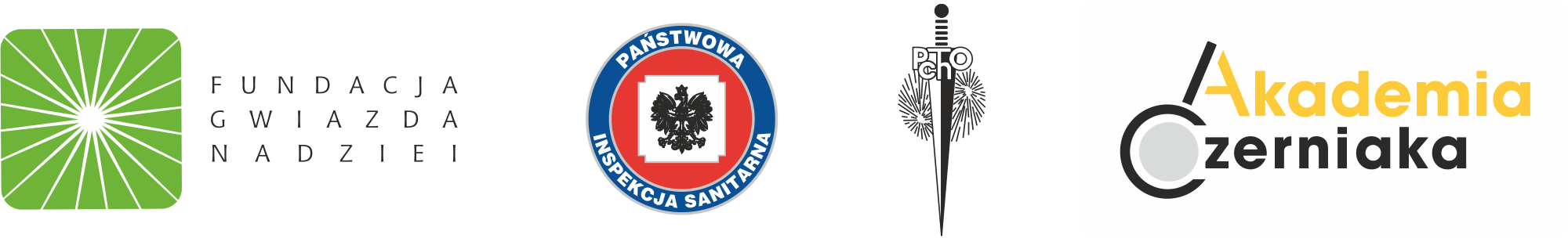 PARTNERZY WSPIERAJĄCY:
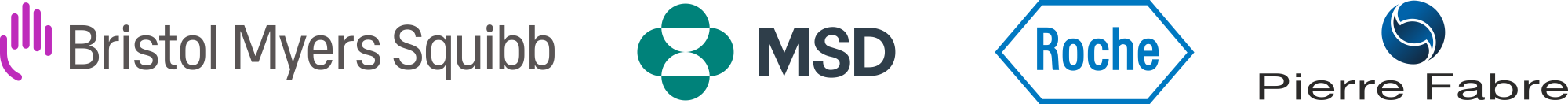